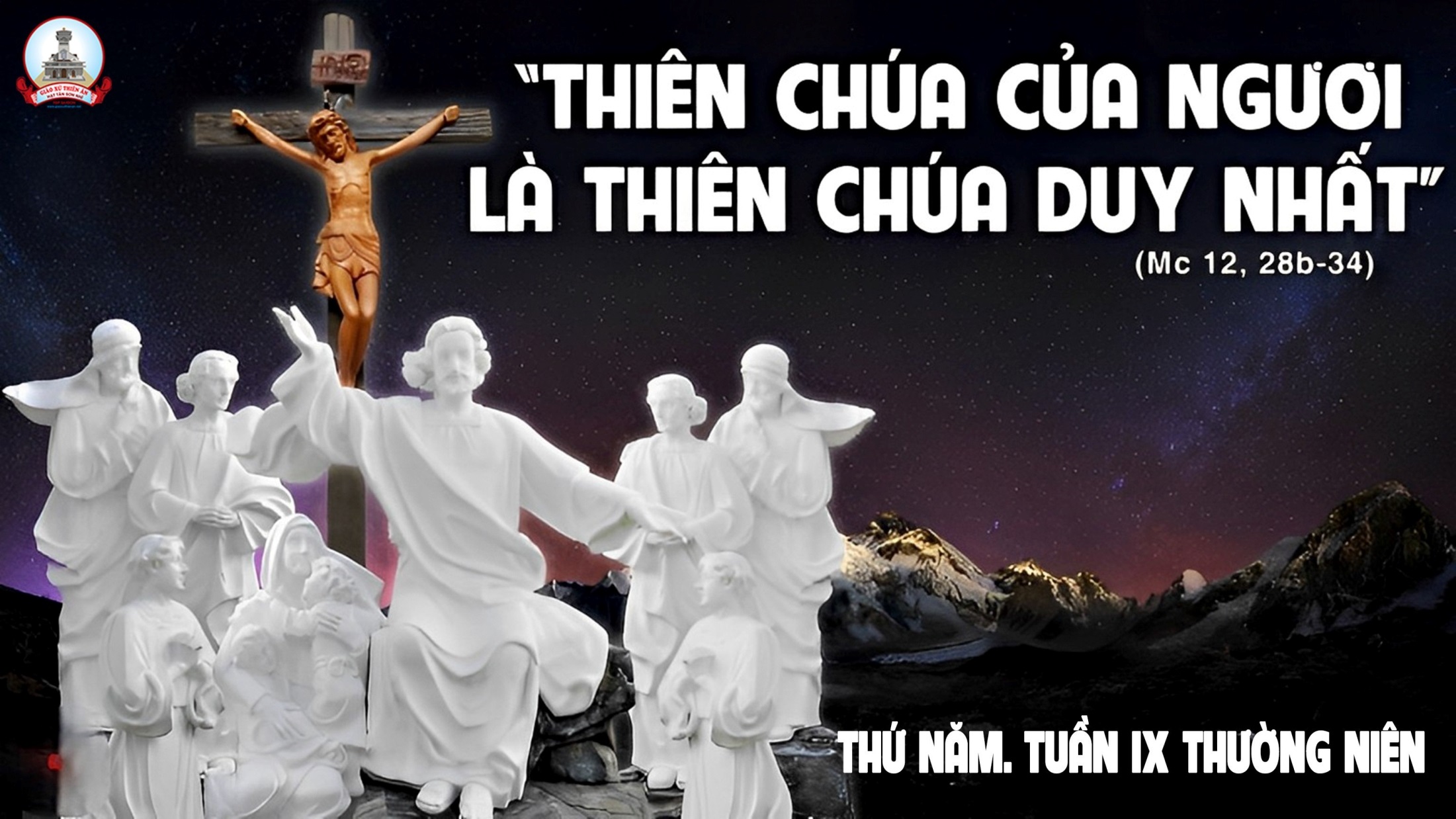 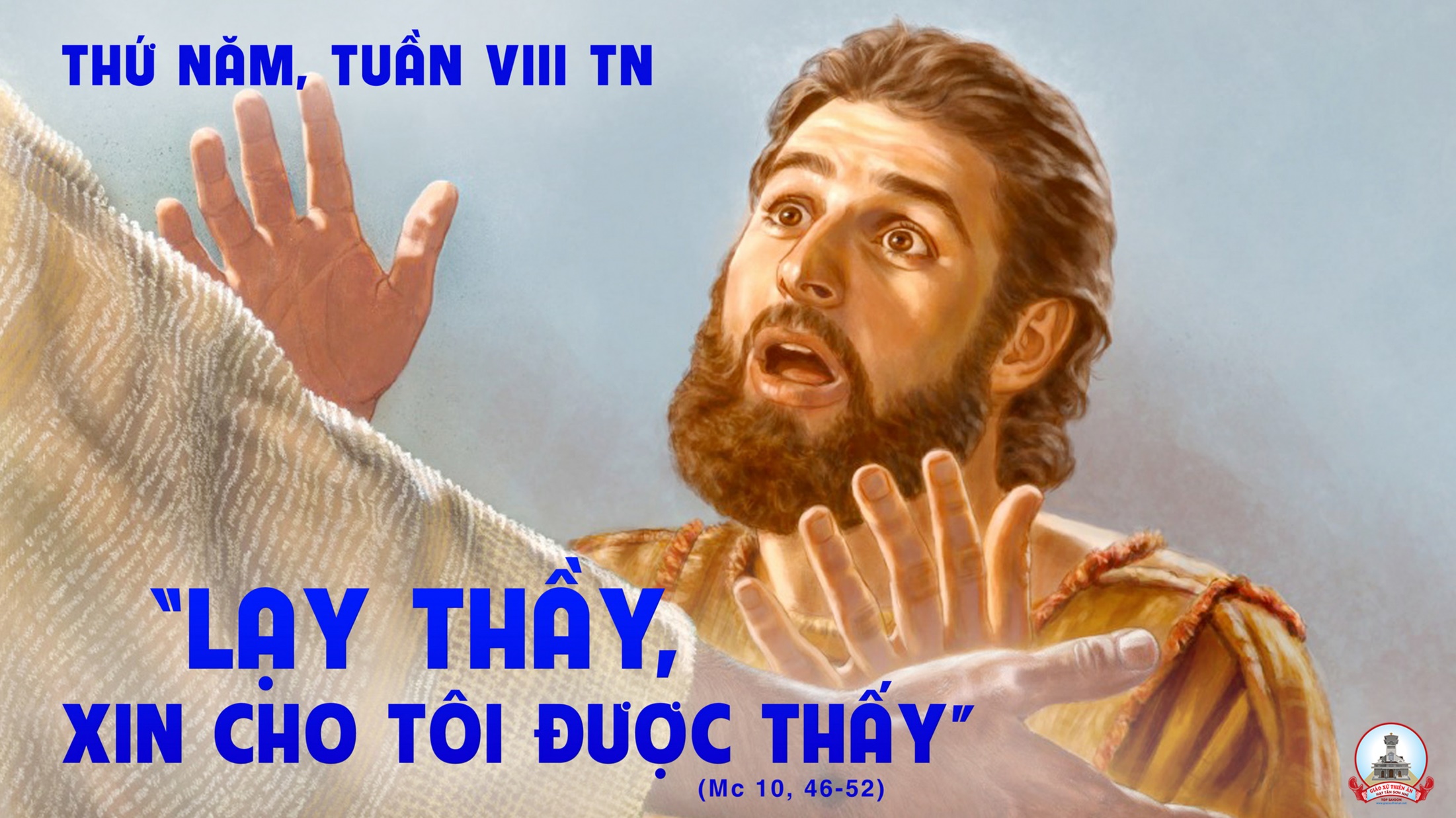 Ca Nhập lễ: 
CON BƯỚC LÊN
Đk: Con tiến lên bàn thờ, cùng dâng Chúa đây hợp dâng thánh lễ. Đây lễ Chiên chiều xưa, con Chúa uy linh đã trao hiến thân mình.
Tk1: Muôn tâm hồn liên kết trong tình thân, dâng tiến Cha toàn năng lễ vật hy sinh. Xin Cha lành cho lễ dâng toàn thiêu, mưa xuống muôn hồng ân nhuần thấm tâm hồn.
Đk: Con tiến lên bàn thờ, cùng dâng Chúa đây hợp dâng thánh lễ. Đây lễ Chiên chiều xưa, con Chúa uy linh đã trao hiến thân mình.
Tk2: Con nguyện cầu xin Chúa thương trần gian, cho khắp nơi bình an giáo hội rộng lan. Cho muôn người thôi oán thương hận tan. Cho khói binh mờ tan, hạnh phúc tuôn tràn.
Đk: Con tiến lên bàn thờ, cùng dâng Chúa đây hợp dâng thánh lễ. Đây lễ Chiên chiều xưa, con Chúa uy linh đã trao hiến thân mình.
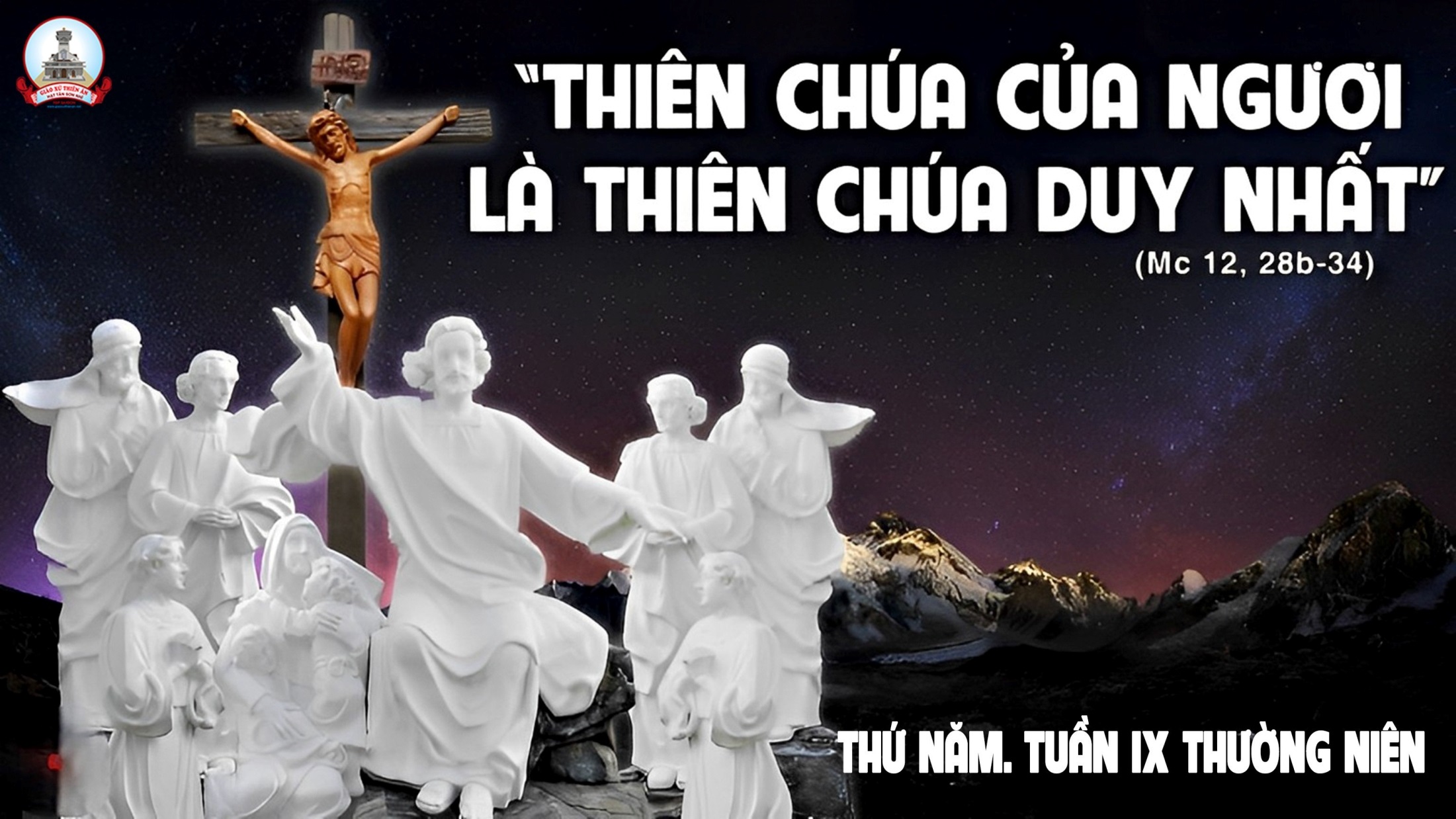 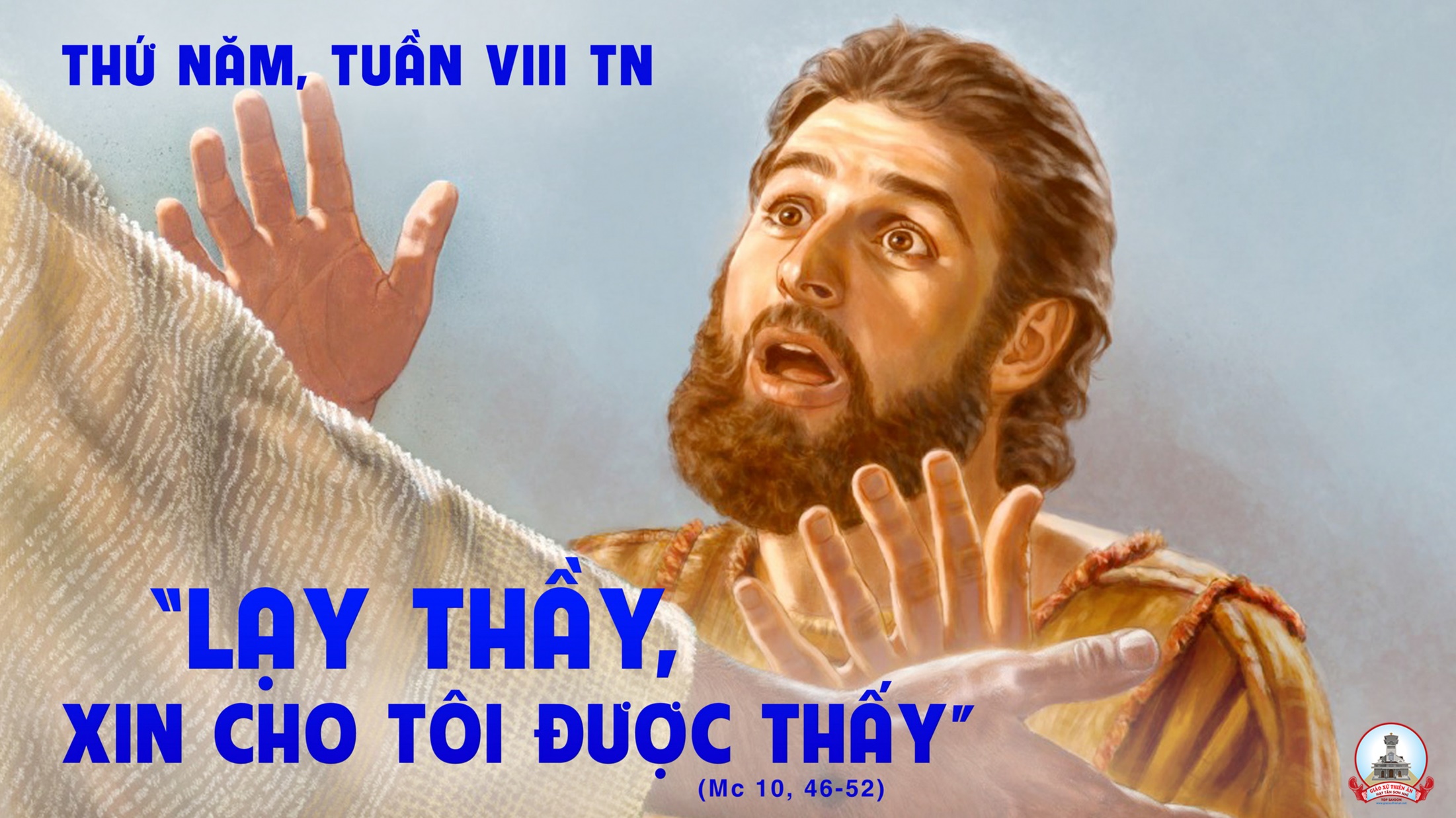 Kinh Thương Xót
Xin Chúa thương xót chúng con. Xin Chúa thương (nguyện) xin Chúa thương, xin thương xót chúng con. Xin Chúa Ki-tô, xin Chúa Ki-tô thương xót chúng con.
**Xin Chúa Ki-tô, thương xót chúng con. Xin Chúa thương xót chúng con. Xin Chúa thương (nguyện) xin Chúa thương, xin thương xót chúng con, xin thương xót chúng con.
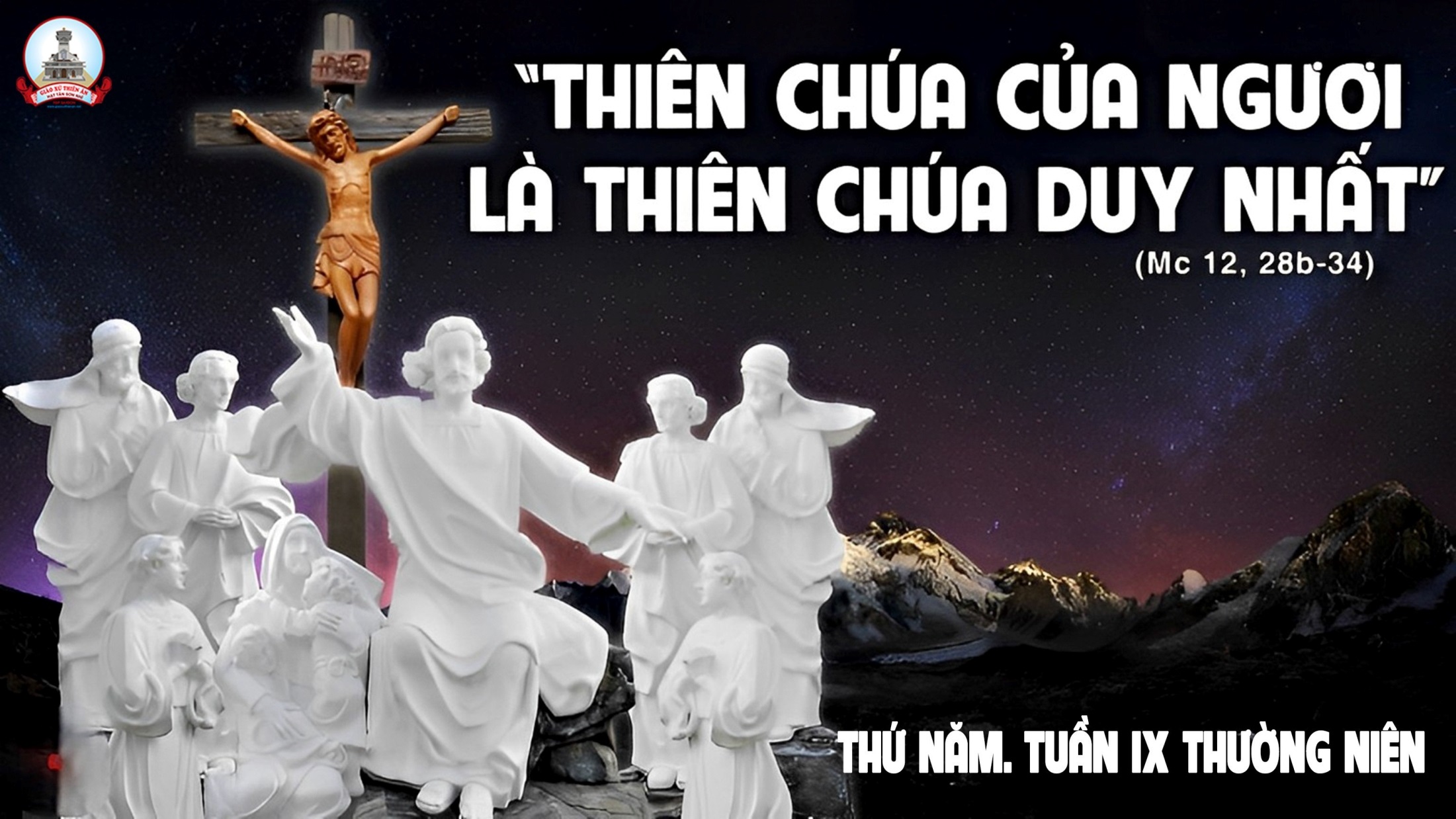 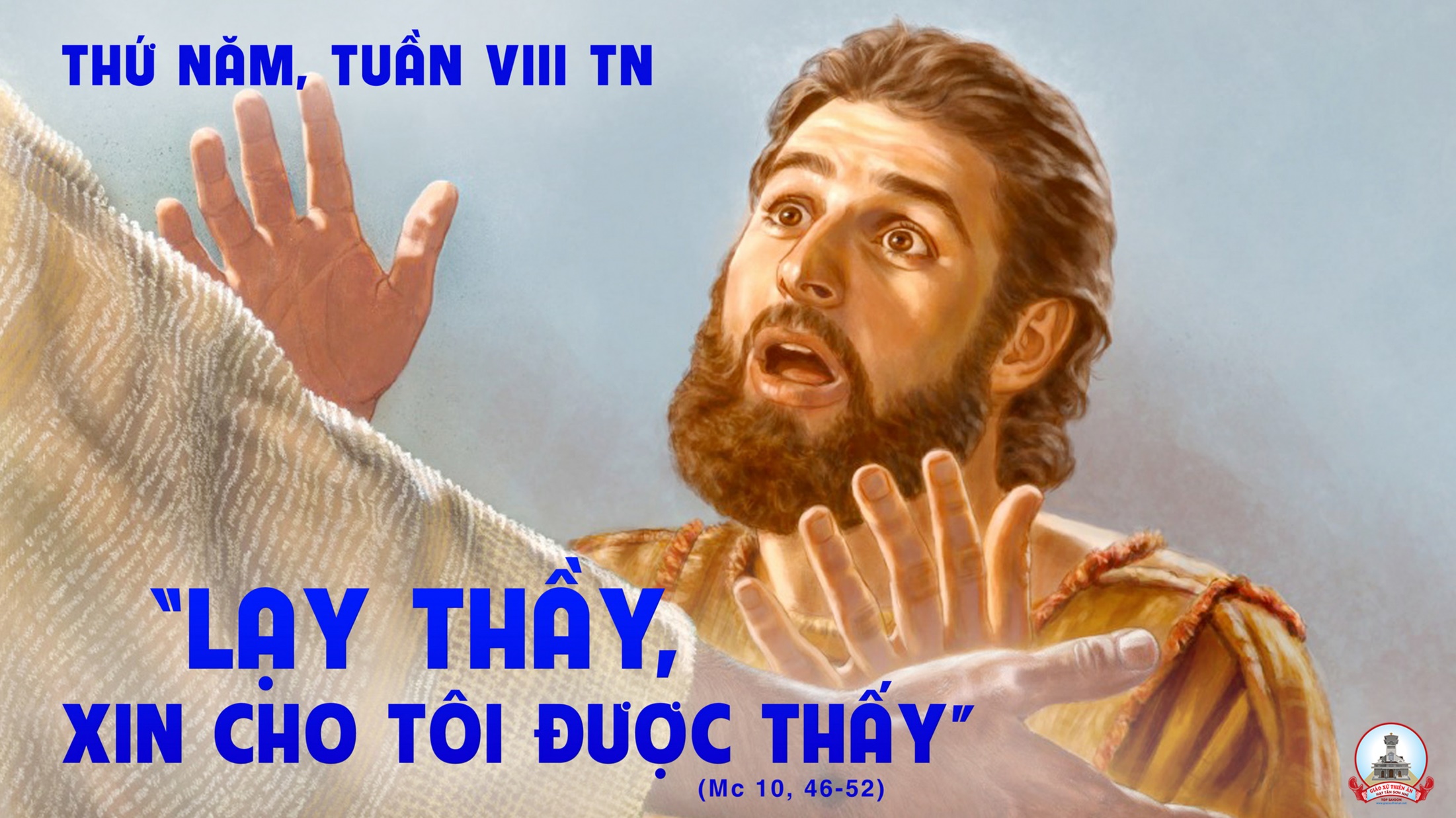 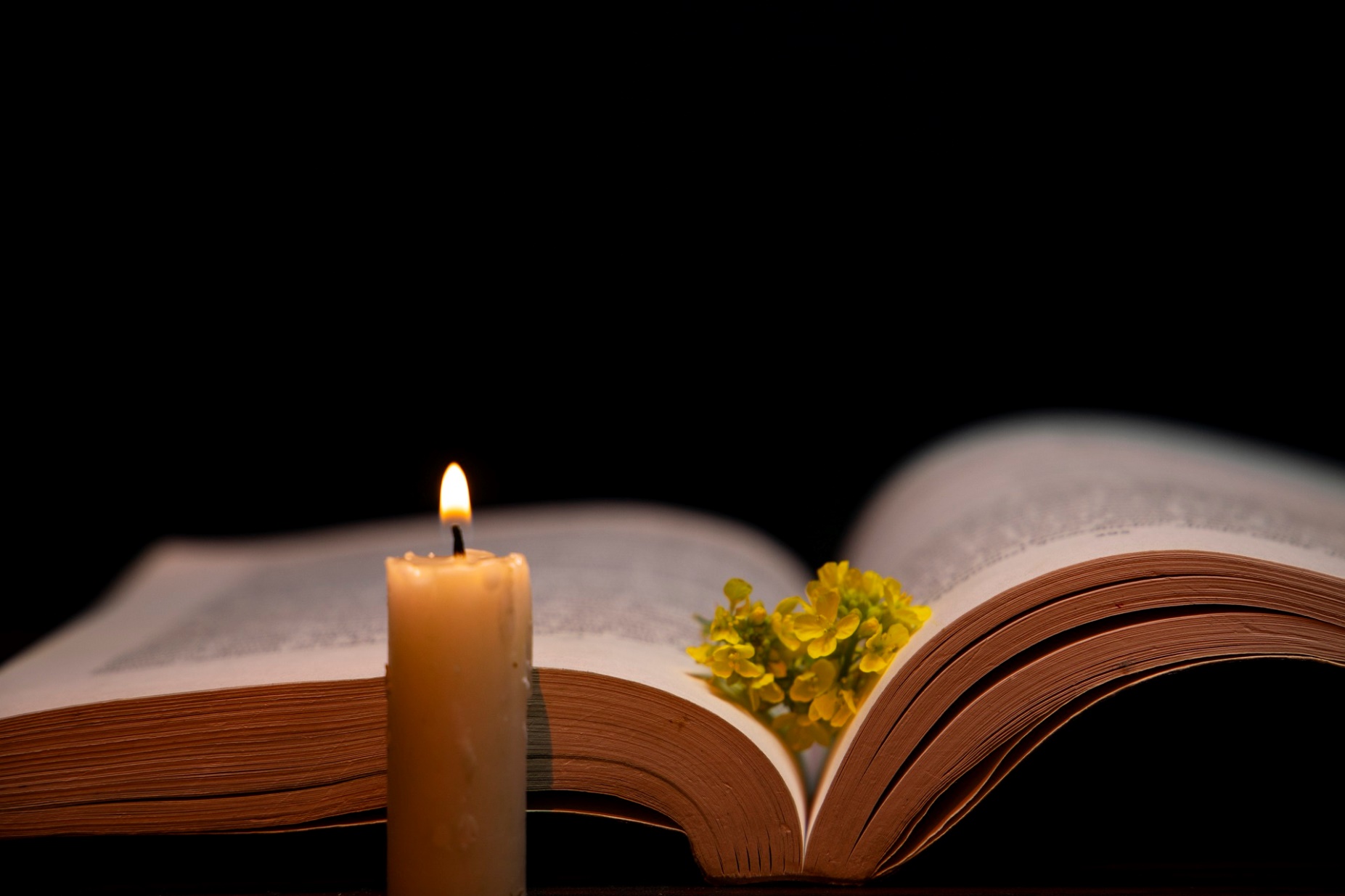 Lời Thiên Chúa đâu bị xiềng xích. Nếu ta cùng chết với Người, ta sẽ cùng sống với Người.
Bài trích thư thứ hai của thánh Phao-lô tông đồ gửi ông Ti-mô-thê.
Đáp ca:
Lạy Chúa, đường nẻo Ngài, xin dạy cho con biết.
Alleluia-Alleluia:
Đấng Cứu Độ chúng ta là Đức Giê-su Ki-tô đã tiêu diệt thần chết, và đã dùng Tin Mừng mà làm sáng tỏ phúc trường sinh.
Alleluia:
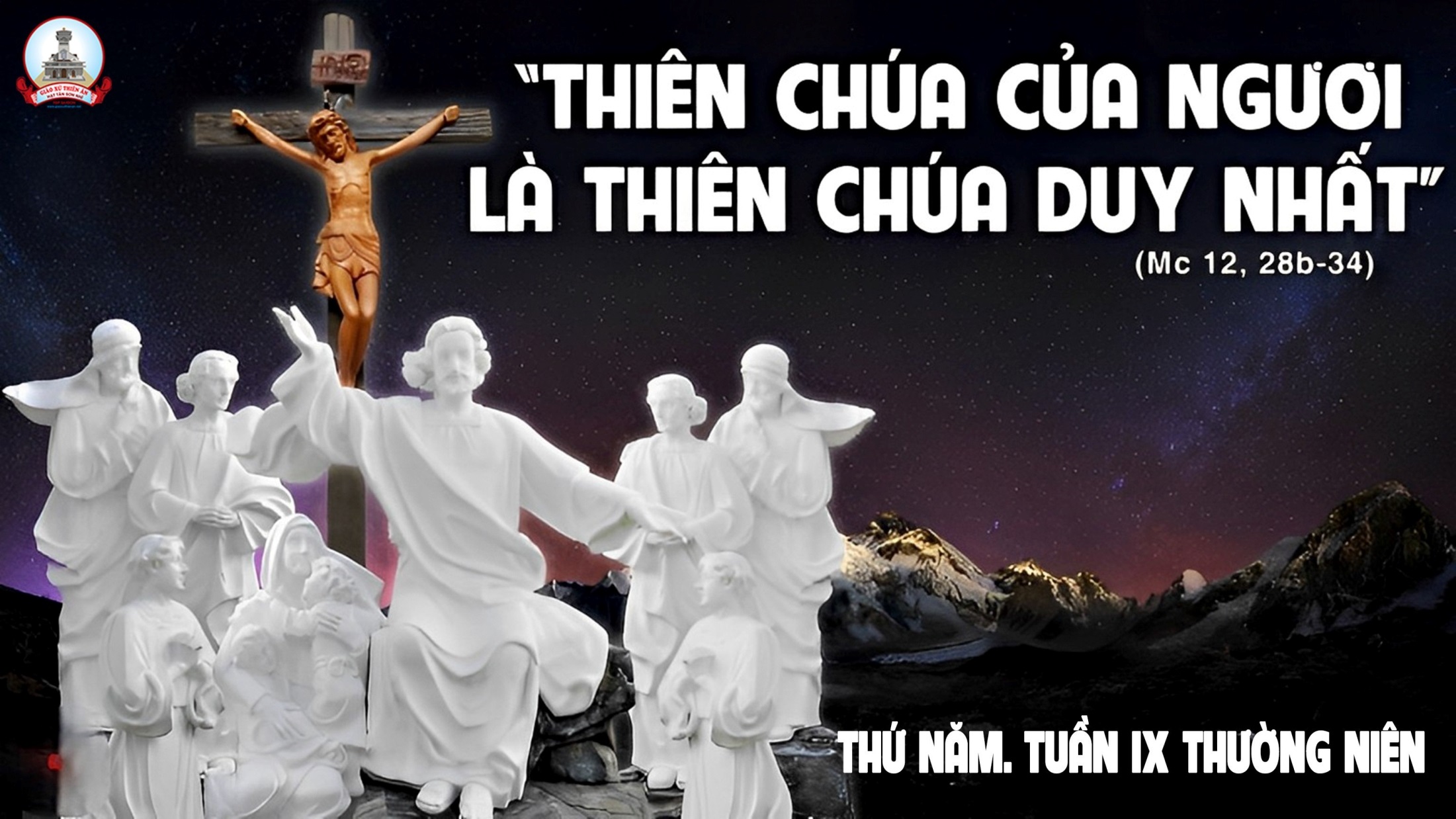 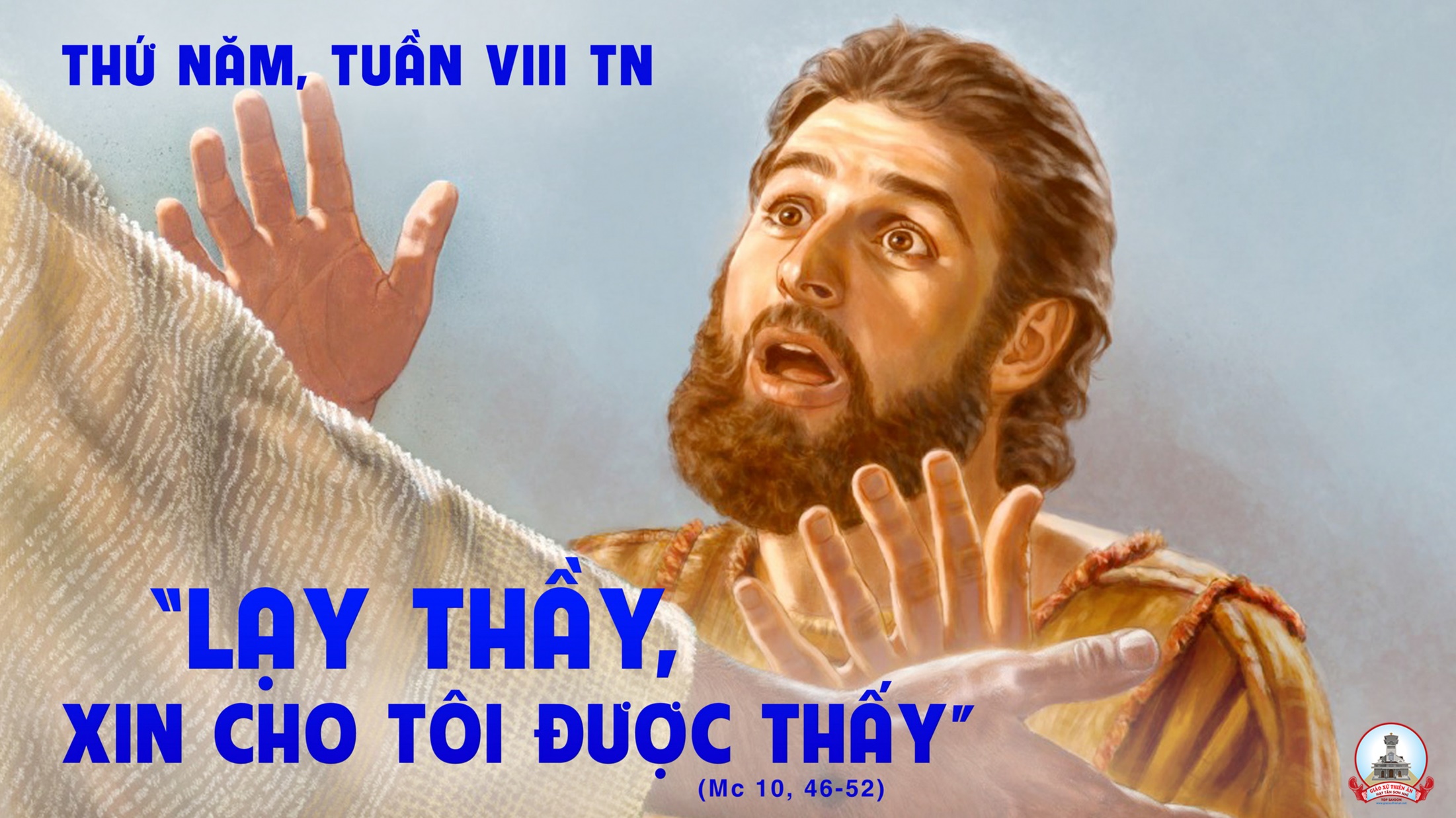 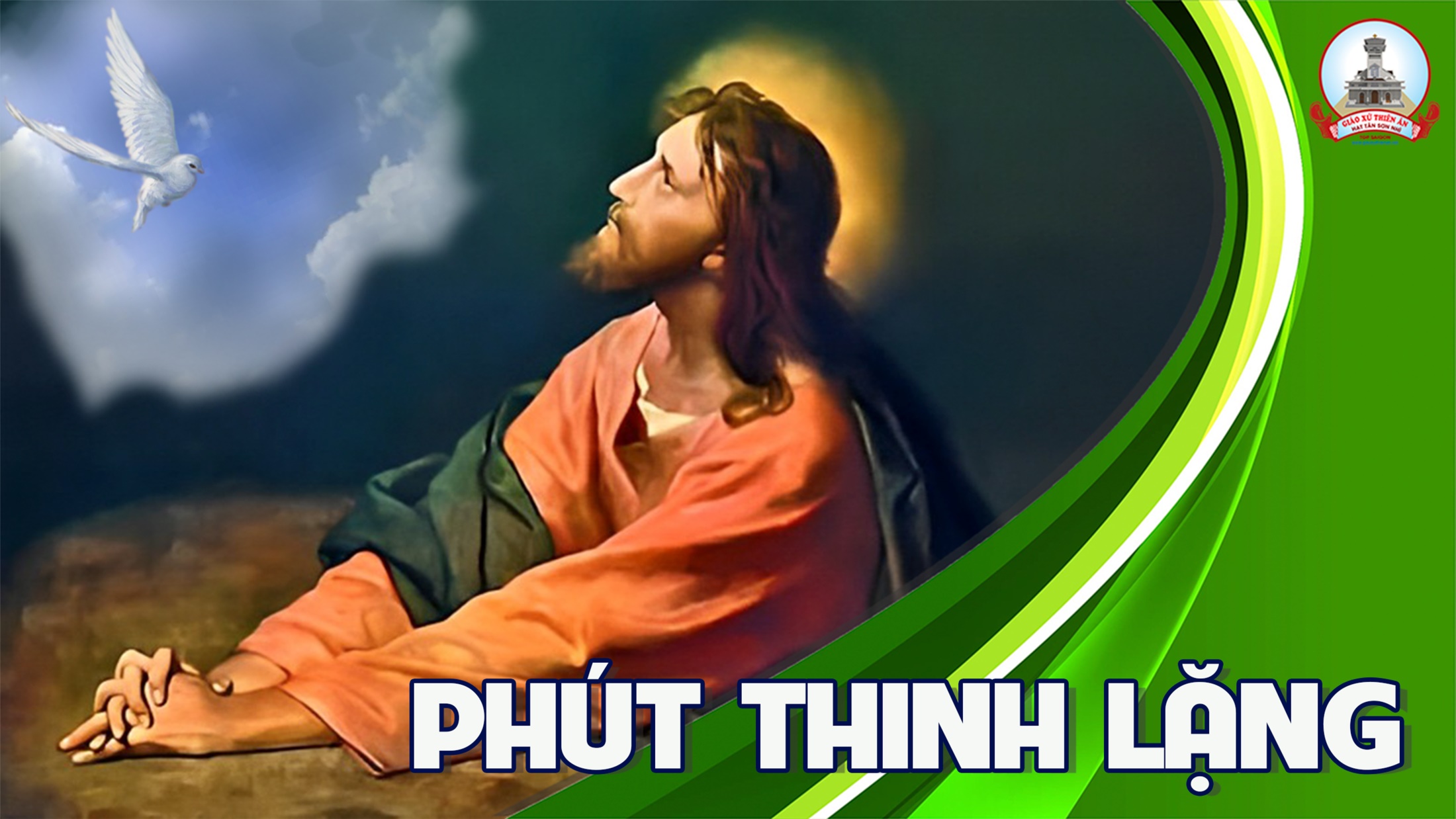 Ca Dâng lễ: 
THÂN LÚA MIẾN
Đk: Chúa ơi thân con là thân lúa miến gieo vào lòng đời và mục nát với thời gian.
** Bông lúa vàng kết thành tấm bánh và thân con trở thành hiến vật nguyện dâng Cha như lễ toàn thiêu.
Tk1: Đây thân con đây trí lòng con bao ưu tư vui buồn cuộc sống. Xin dâng Cha như một hiến vật nguyện Chúa Trời thánh hóa đời con.
Đk: Chúa ơi thân con là thân lúa miến gieo vào lòng đời và mục nát với thời gian.
** Bông lúa vàng kết thành tấm bánh và thân con trở thành hiến vật nguyện dâng Cha như lễ toàn thiêu.
Tk2: Đây tương lai quá khứ đời con bao bâng khuâng với ngàn mộng ước. Xin dâng Cha như một hiến vật nguyện Chúa Trời thánh hóa đời con.
Đk: Chúa ơi thân con là thân lúa miến gieo vào lòng đời và mục nát với thời gian.
** Bông lúa vàng kết thành tấm bánh và thân con trở thành hiến vật nguyện dâng Cha như lễ toàn thiêu.
Tk3: Đây vinh quang Thánh giá đời con bao công danh đón mời ngày tháng. Xin dâng Cha như một hiến vật nguyện Chúa Trời thánh hóa đời con
Đk: Chúa ơi thân con là thân lúa miến gieo vào lòng đời và mục nát với thời gian.
** Bông lúa vàng kết thành tấm bánh và thân con trở thành hiến vật nguyện dâng Cha như lễ toàn thiêu.
Thánh Thánh Thánh
Thánh! Thánh! Thánh! Chúa là Thiên Chúa các đạo binh. Trời đất đầy vinh quang Chúa. Hoan hô Chúa trên các tầng trời.
** Hoan hô Chúa trên các tầng trời. Chúc tụng Đấng ngự đến nhân danh Chúa. Hoan hô Chúa trên các tầng trời, hoan hô Chúa trên các tầng trời.
Lạy Chiên Thiên Chúa
Lạy Chiên Thiên Chúa, Đấng xoá tội trần gian, xin thương xót chúng con. Lạy Chiên Thiên Chúa, Đấng xoá tội trần gian,
** xin thương xót, xin thương xót chúng con. Lạy Chiên Thiên Chúa, Đấng xoá tội trần gian, xin ban bình an cho chúng con.
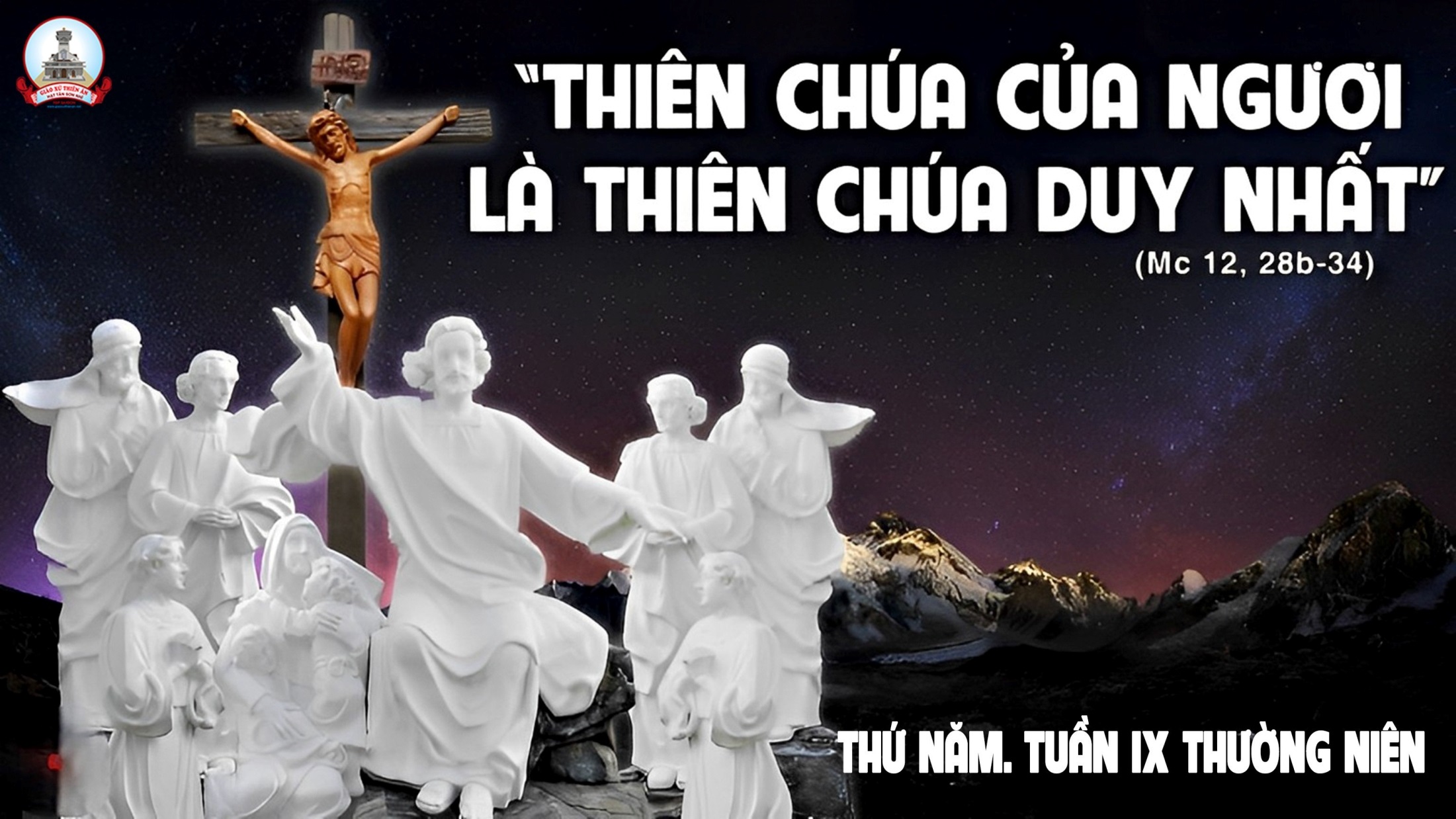 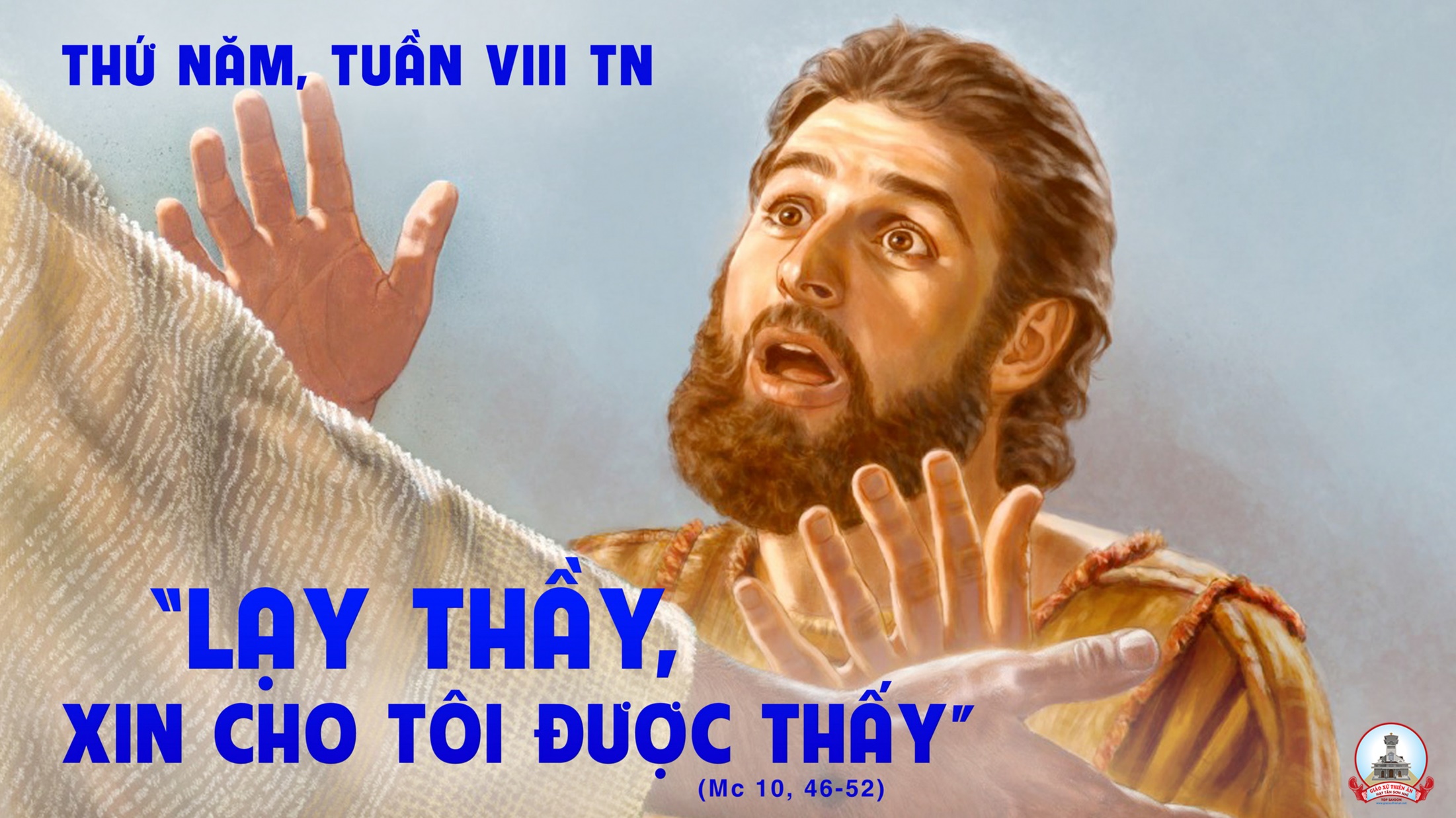 Ca Nguyện Hiệp Lễ Xin Dạy Con Yêu NgàiLm. Thành Tâm
Tk1: Chúa đã đến cho con người được xem thấy Chúa Cha trên trời. Chúa đã đến thăm con người, người trần gian biết Con một Cha,
**: Chúa mở mắt cho con người, người tâm chánh thấy đâu con đường. Chúa cất tiếng kêu con người, này người ơi kíp mau quay về.
Đk: Xin dạy con biết yêu Ngài, vì Ngài luôn yêu mến con nhiều. Xin dạy con biết yêu Ngài, vì Ngài luôn ban ơn tha thứ.
**: Xin dạy con biết yêu Ngài, dù con đây đam mê tội lỗi. Xin cho con yêu mến Ngài, dù bao phen con đã không yêu Ngài.
Tk2: Chúa đã sống như con người, Ngài ca hát với ai vui cười. Chúa đã sống như con người, Ngài than khóc với ai buồn đau.
**: Chúa gánh vác như bao người, Ngài lao tác kiếm cơm qua ngày. Chúa mãi mãi yêu con người, dù ra sao vẫn yêu con người.
Đk: Xin dạy con biết yêu Ngài, vì Ngài luôn yêu mến con nhiều. Xin dạy con biết yêu Ngài, vì Ngài luôn ban ơn tha thứ.
**: Xin dạy con biết yêu Ngài, dù con đây đam mê tội lỗi. Xin cho con yêu mến Ngài, dù bao phen con đã không yêu Ngài.
Tk3: Chúa đã chết cho dân Ngài được vui sống với Cha nhân từ. Chúa đã hứa cho con người, một tình yêu sẽ không hề vơi.
**: Chúa cất bước đi trong đời, cùng ai đói khóc than ưu phiền. Chúa đã chết cho con người được mai sau phúc vinh muôn đời.
Đk: Xin dạy con biết yêu Ngài, vì Ngài luôn yêu mến con nhiều. Xin dạy con biết yêu Ngài, vì Ngài luôn ban ơn tha thứ.
**: Xin dạy con biết yêu Ngài, dù con đây đam mê tội lỗi. Xin cho con yêu mến Ngài, dù bao phen con đã không yêu Ngài.
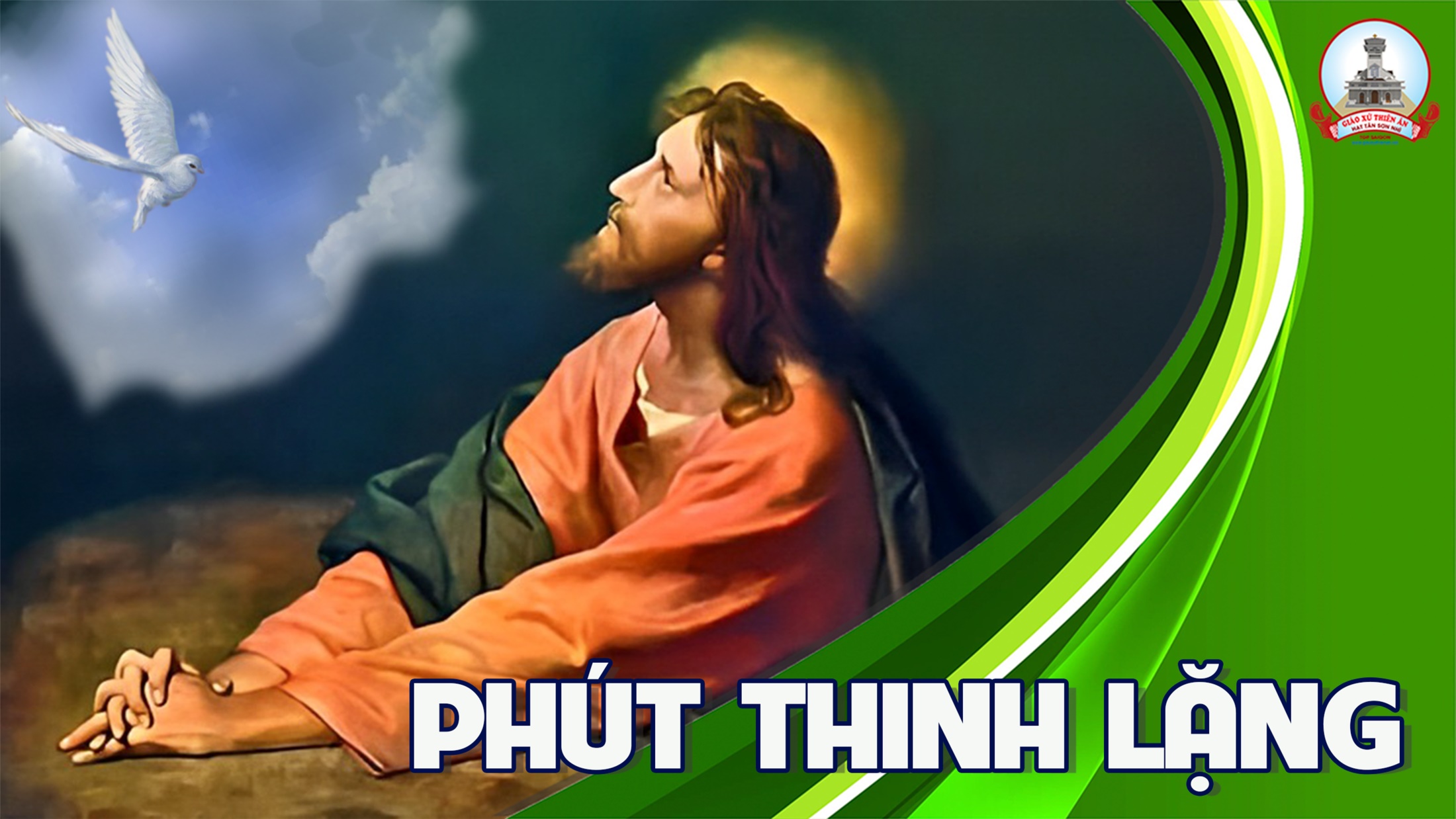 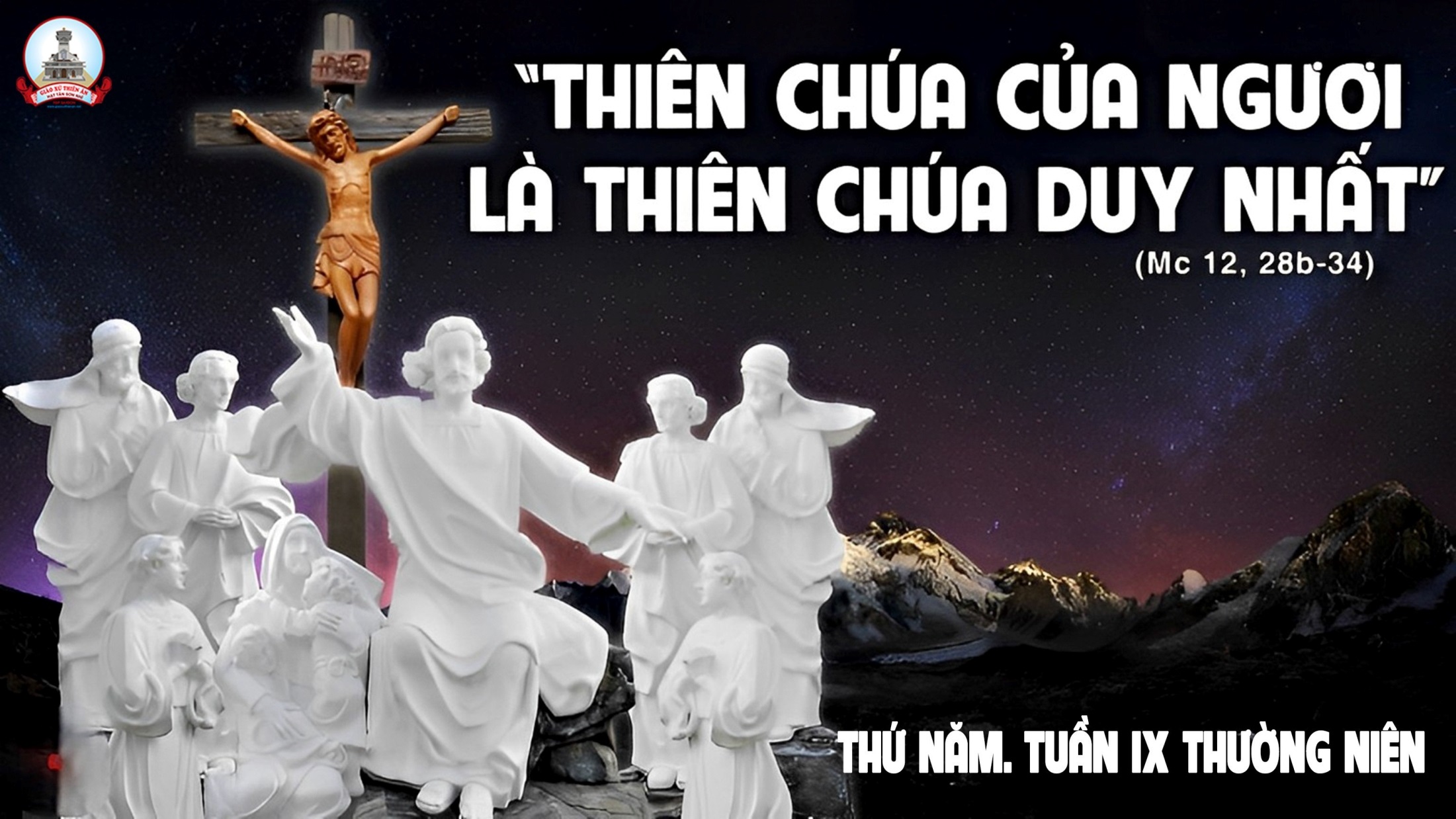 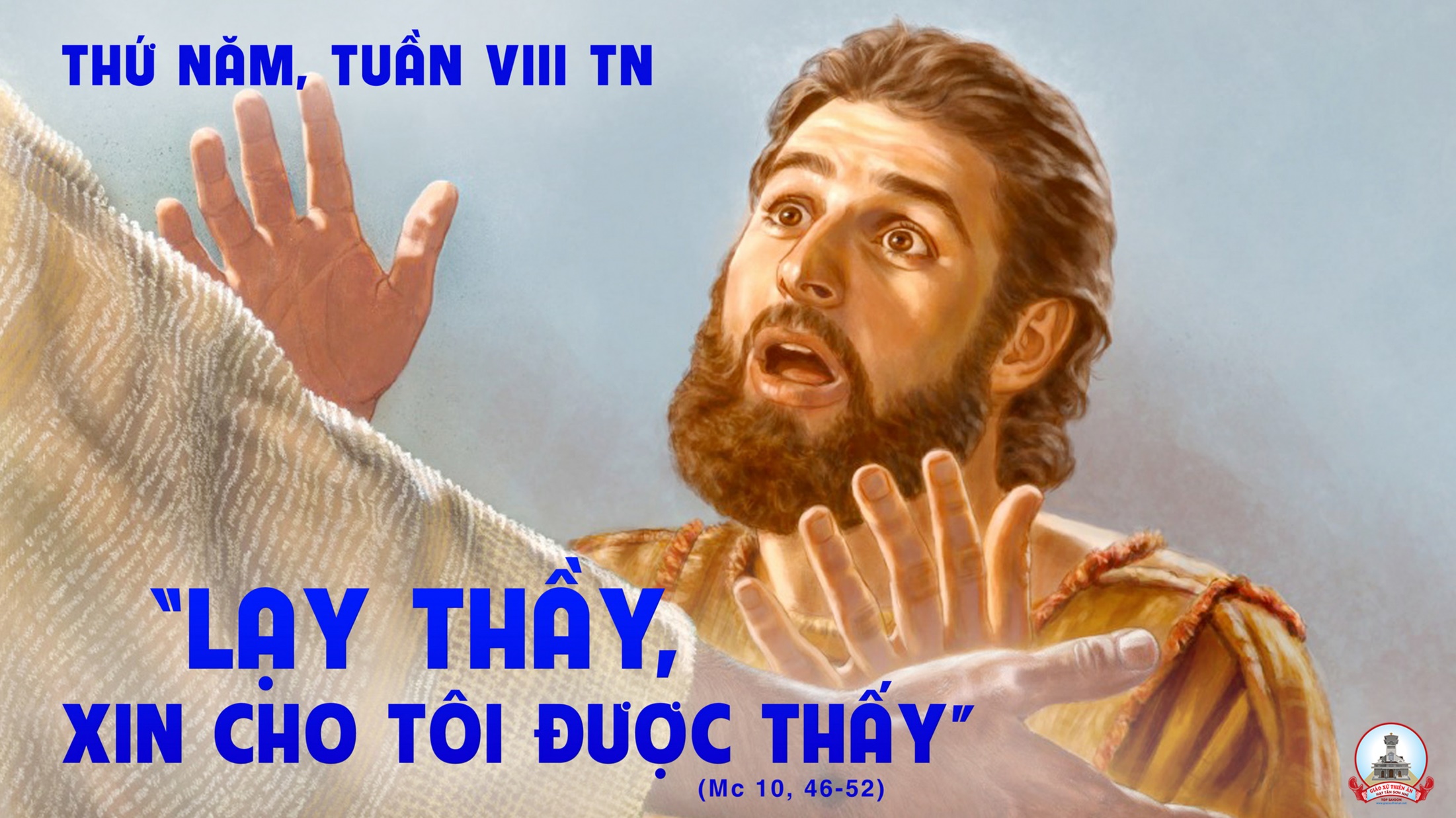 Ca Kết Lễ Tạ Lễ
Tk1: Thánh lễ đã hết chúng con ra về. Tâm tư hân hoan reo mừng trong Chúa.
Đk: Xin tạ ơn Chúa muôn đời, chúng con xin tạ ơn Chúa muôn đời.
Tk2: Thánh lễ nối kết chúng con nên một, ra đi chung xây cuộc đời bác ái.
Đk: Xin tạ ơn Chúa muôn đời, chúng con xin tạ ơn Chúa muôn đời.
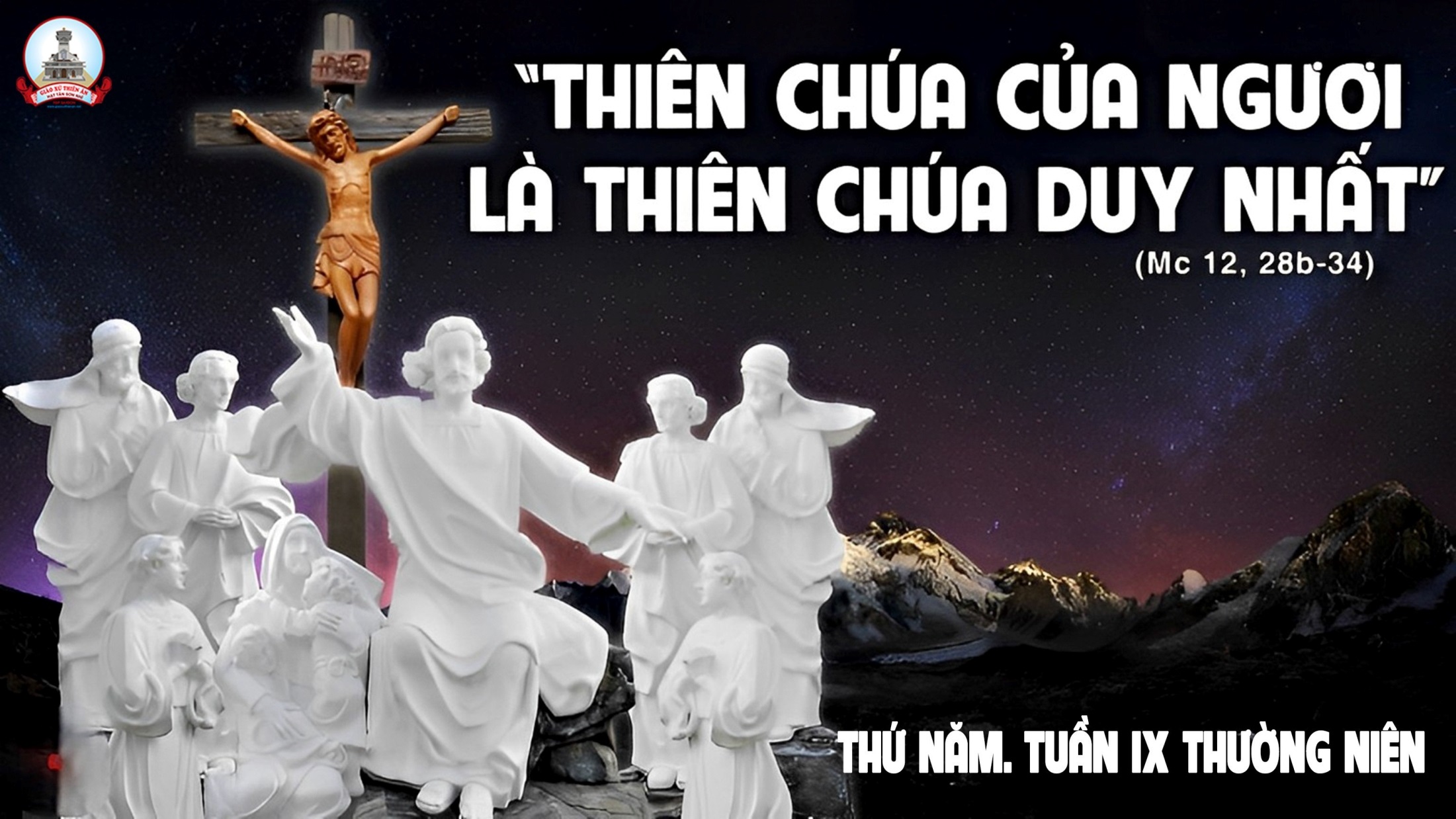 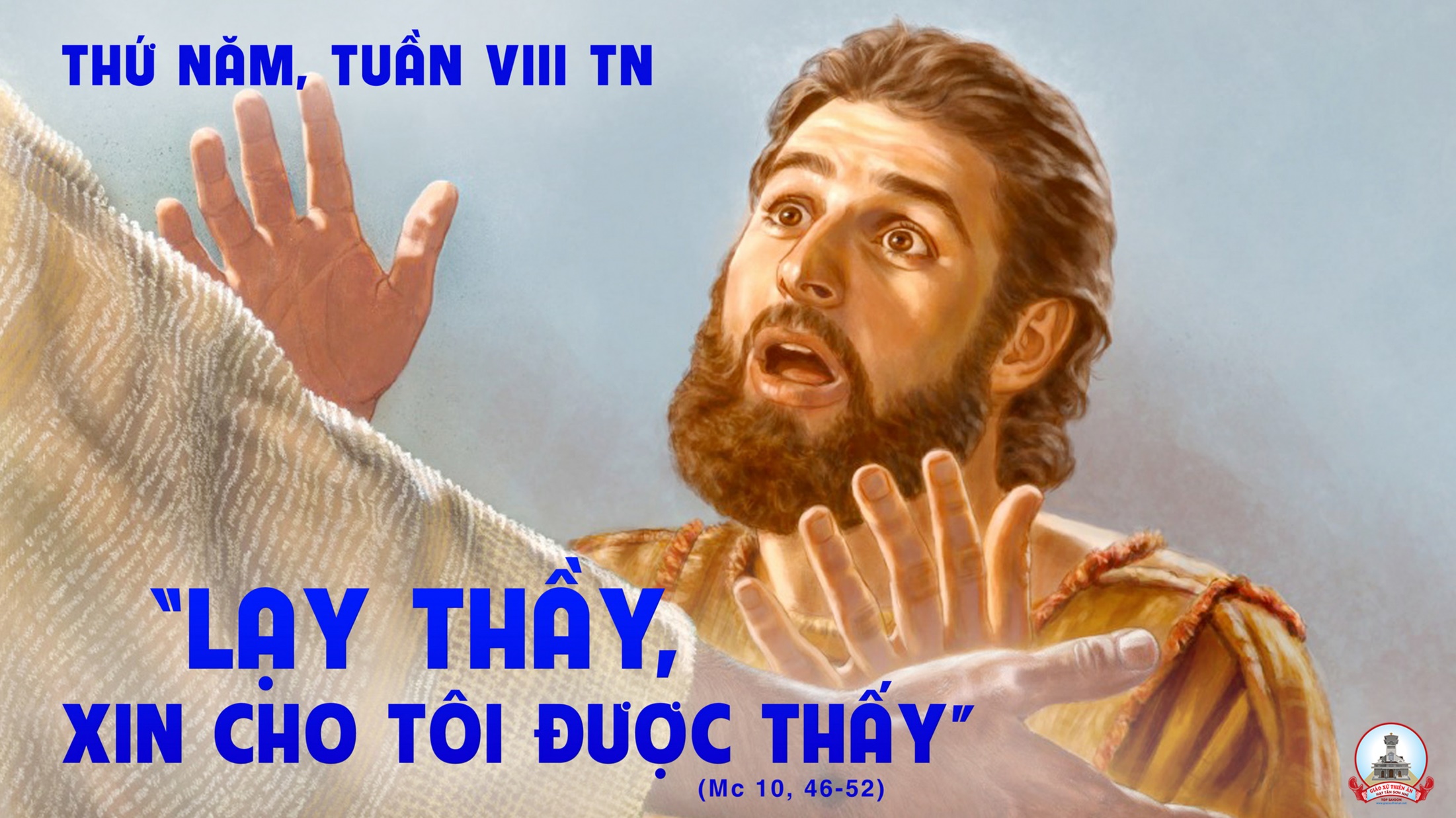